Le projet de découverte professionnelle
Exemple de relation « école - entreprise »
1
Mise en situation
Contexte : 
Offre de formations de l’établissement concerné:
- diplômes du domaine sciences et techniques industrielles
BAC PRO Maintenance des Équipements Industriels, 
BAC PRO Pilote de Ligne de Production, 
-  diplômes du domaine économie-gestion
BAC PRO Gestion administrative, 
BAC PRO Métiers de la relation aux clients et aux usagers.

→ la découverte professionnelle = un projet cohérent, planifié
2
Un projet sous contraintes
Un projet de découverte professionnelle planifié sur l’année ;
 Intégrant les étapes du projet ;
 Intégrant les périodes de stage en entreprise ;
 Intégrant les périodes de découverte des voies et filières  de formations.
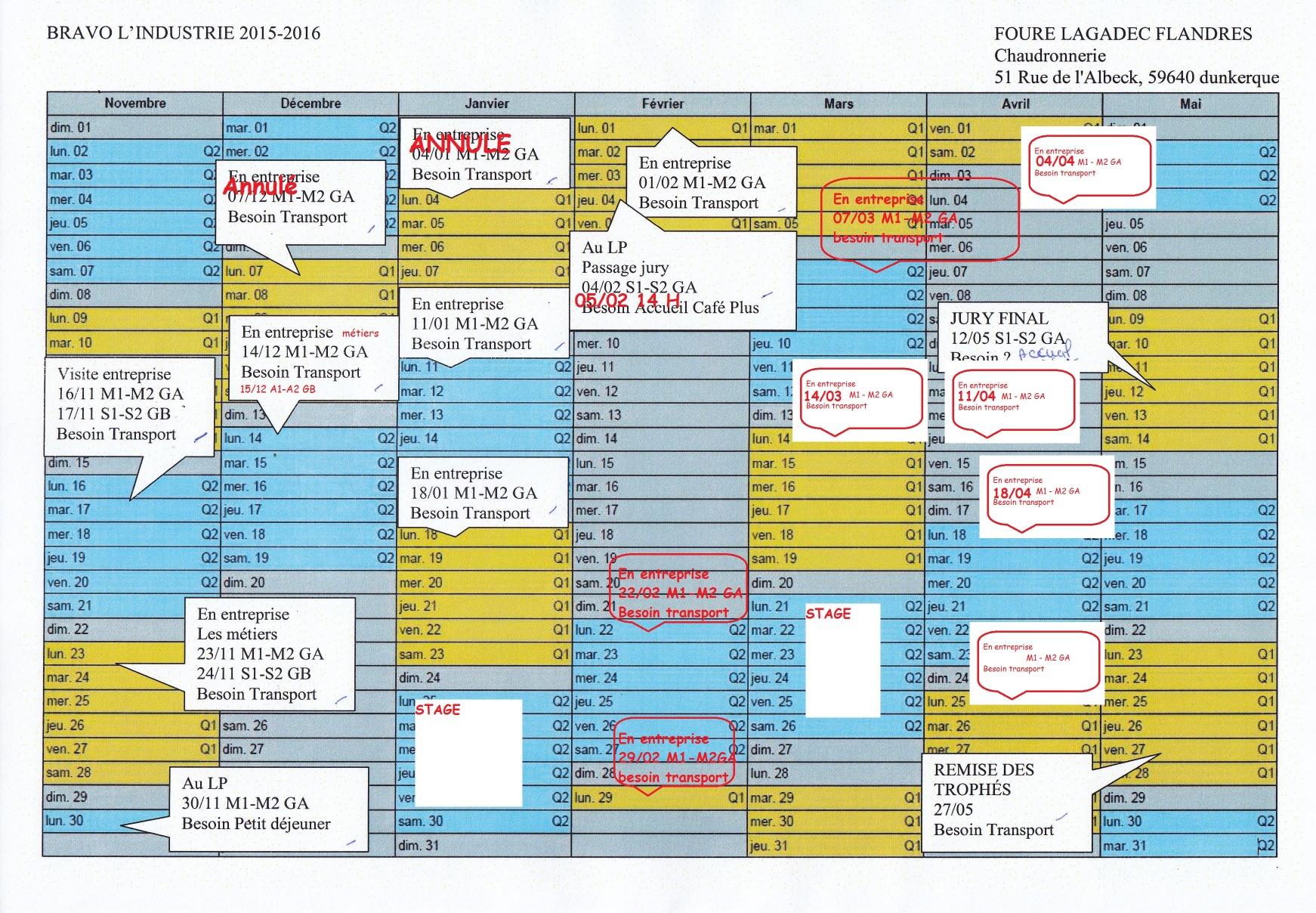 3
Une réflexion d’Équipe avec les Élèves
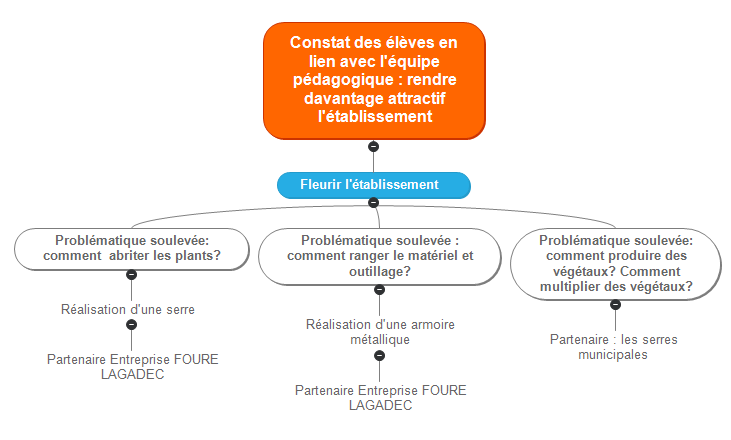 Concourir pour le concours
« BRAVO L’INDUSTRIE »
4
découverte de l’entreprise « FOURE LAGADEC », Chaudronnerie et MAINTENANCE INDUSTRIELLE
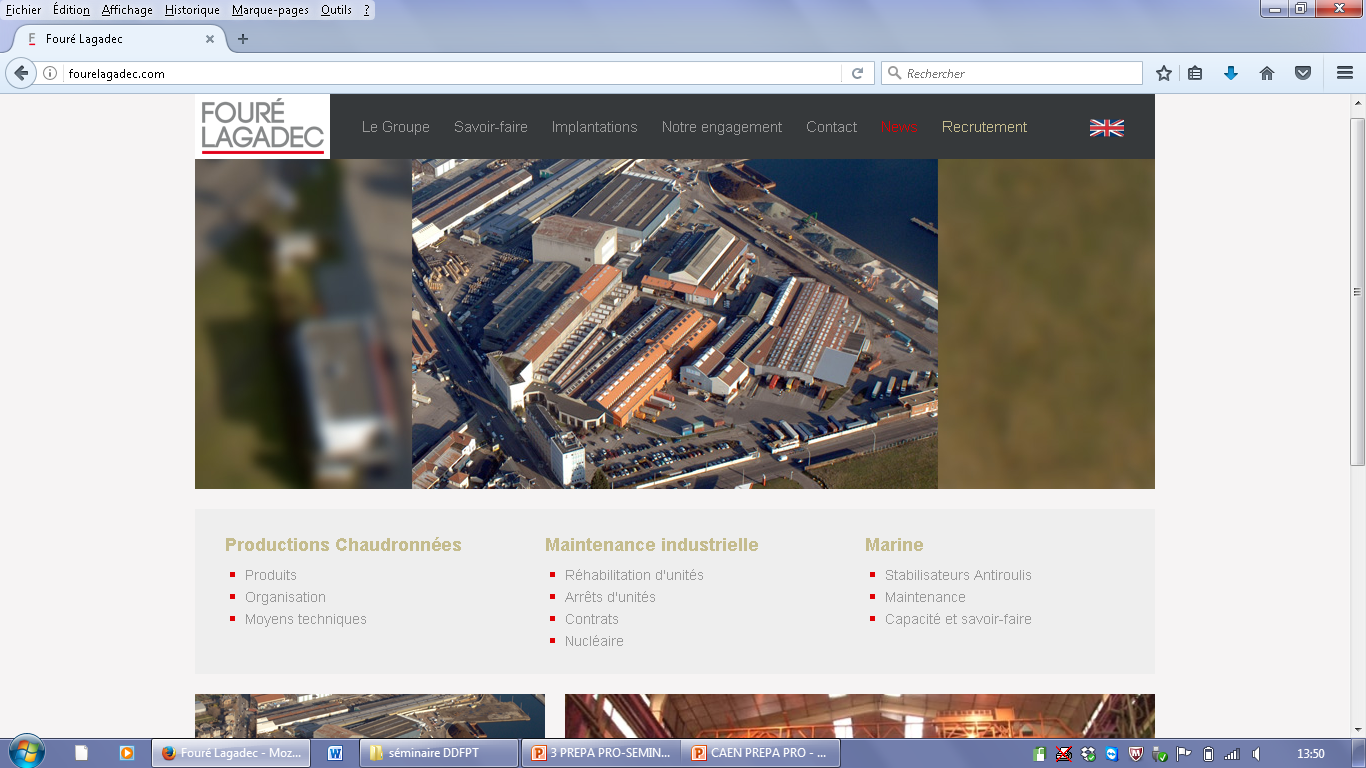 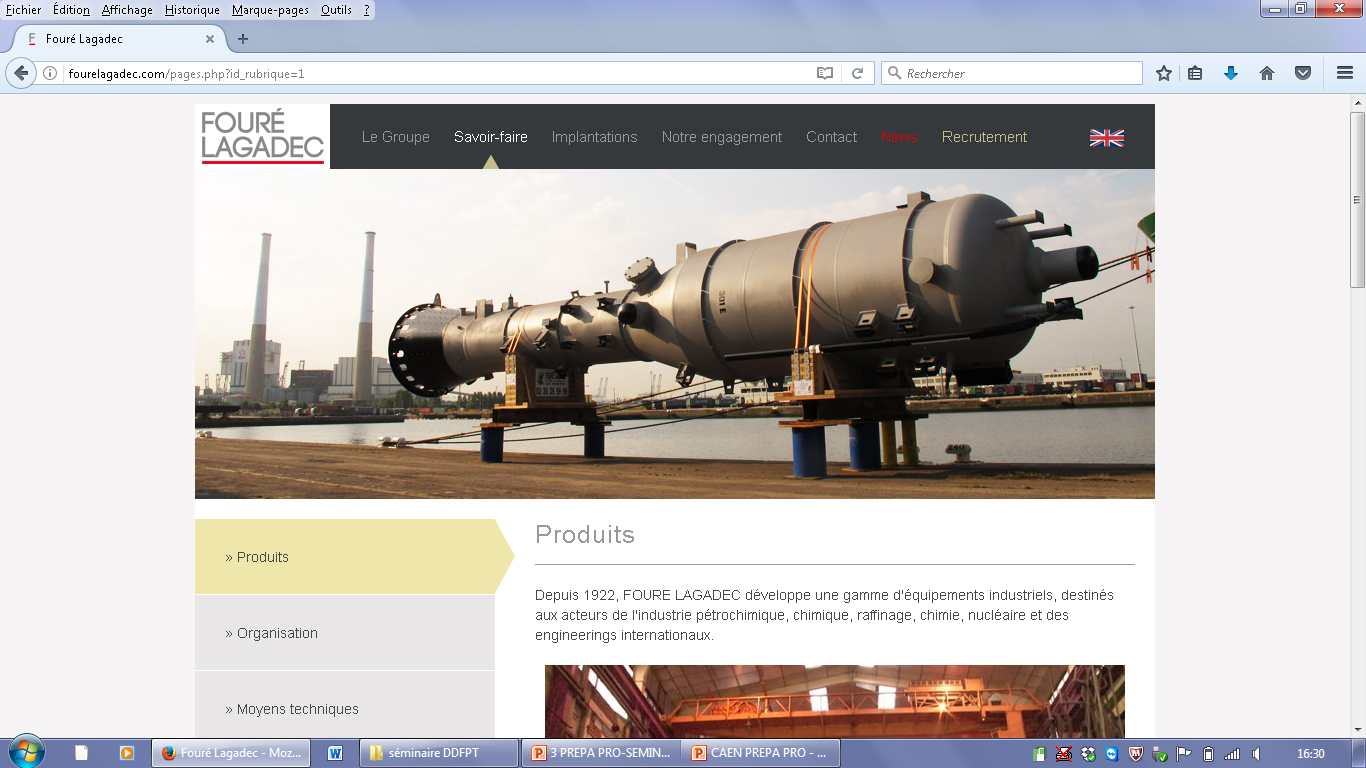 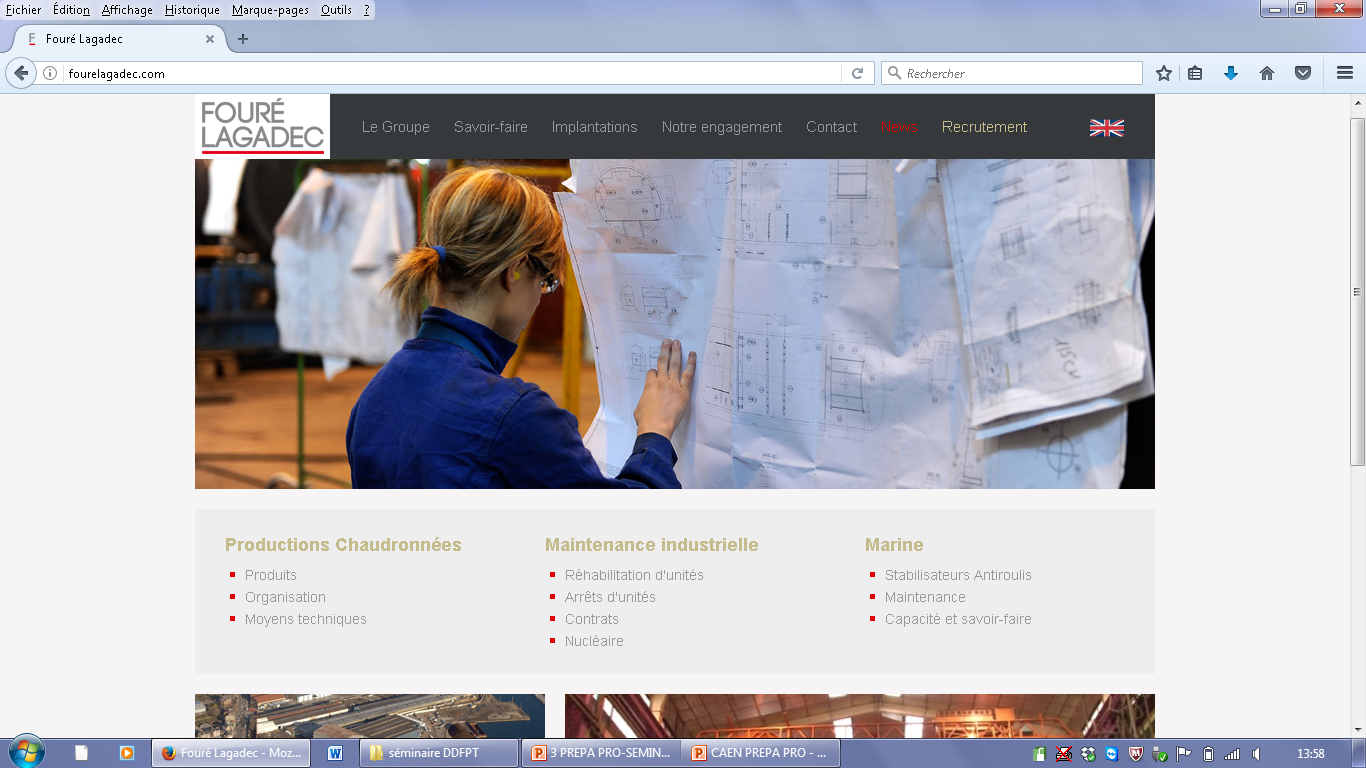 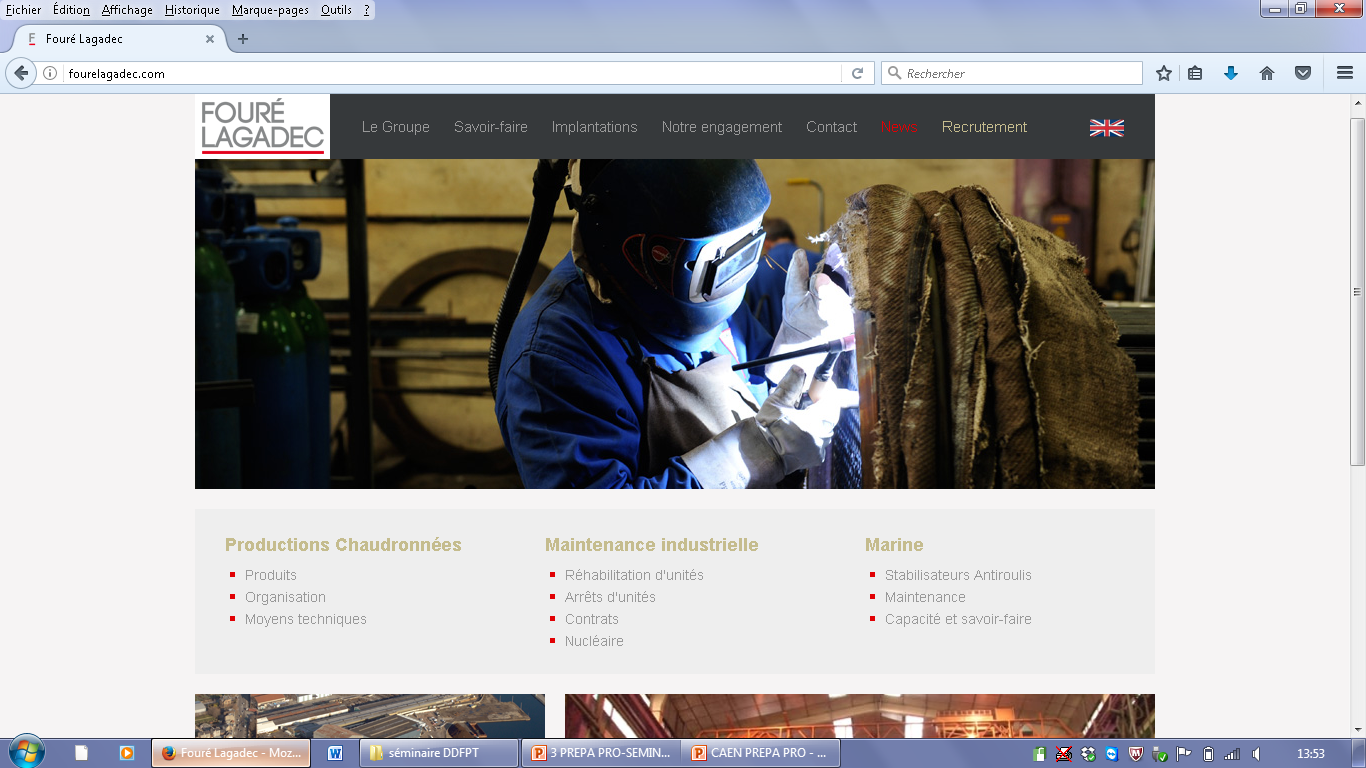 PREMIER TRIMESTRE : DECOUVERTE PROFESSIONELLE
Rencontre avec le dirigeant de l’entreprise
Visite de l’entreprise 
Visite des ateliers
Rencontre et entretien avec des salariés exerçant les fonctions, missions et le métier de : 
secrétaire ;
préparateur ; 
magasinier ;
soudeur ;
tourneur – fraiseur ; 
tuyauteur ;
responsable Qualité – Environnement – Sécurité.
La découverte des différents métiers de l’entreprise
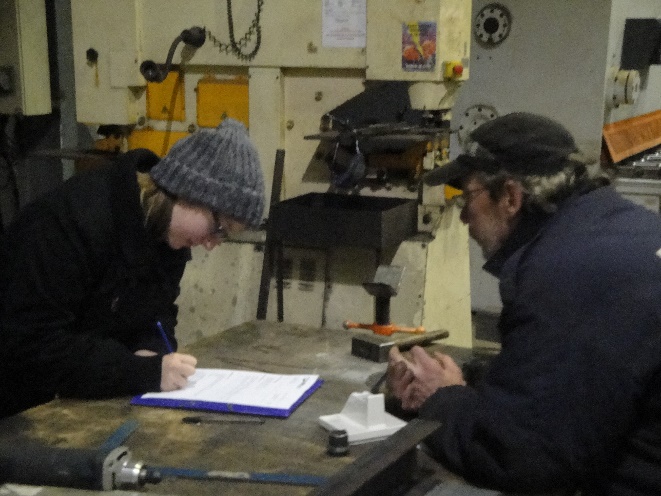 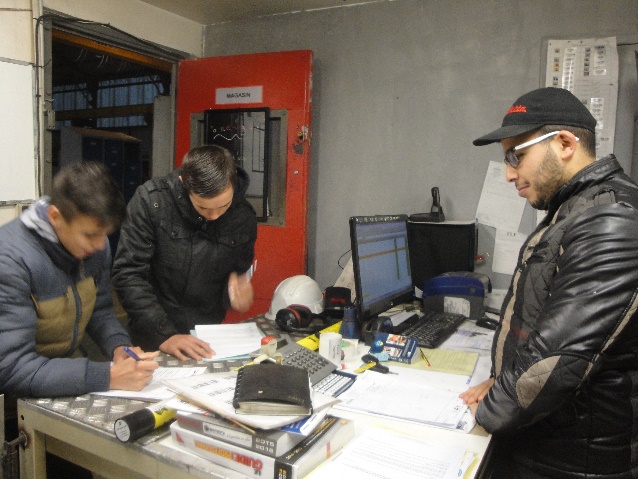 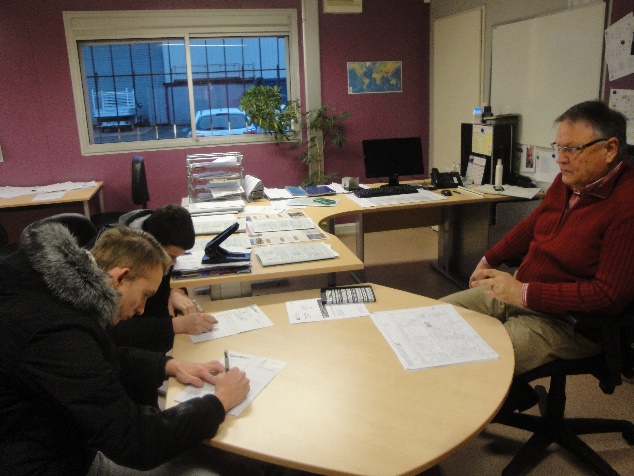 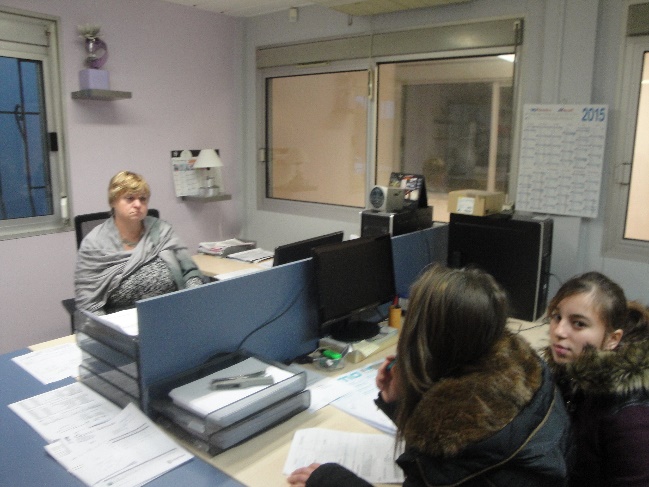 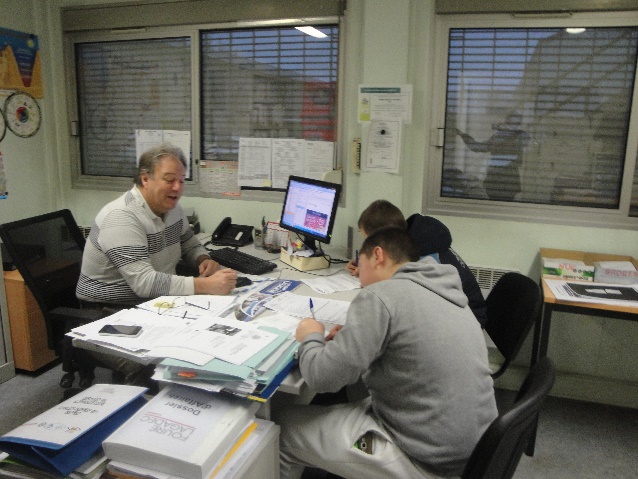 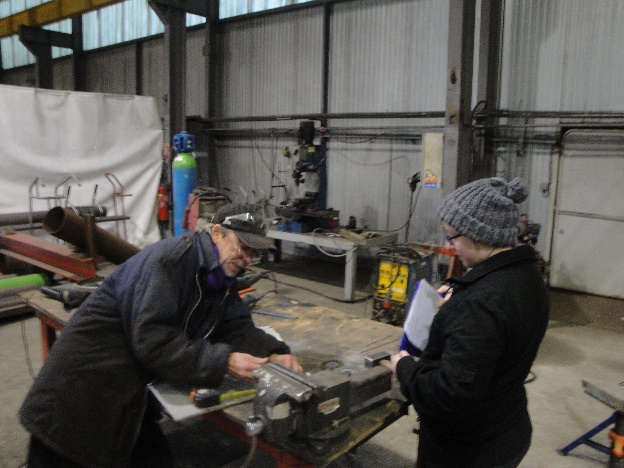 PREMIER TRIMESTRE
Utilisation d’un questionnaire réalisé par le professeur de DP pour découvrir l’entreprise 
Recherche sur internet : code NAF, données INSEE
Travail spécifique sur les termes  : industrie, industrie manufacturière, la production unitaire et sérielle, compétence …
Elaboration d’un questionnaire et du recueil d’information pour les entretiens avec les salariés :  
description du métier, tâches et activités ; études et formation ; compétences ; évolution de carrière ; salaires ; 
Exploitation des retours, explicitation du vocabulaire technique relevé, mise en forme d’une fiche métier
Objectifs et compétences  du Parcours Avenir
A- Découvrir les principes de fonctionnement et la diversité du monde économique et professionnel
Permettre à l’élève
de découvrir le monde économique et professionnel
B- Prendre conscience que le monde
économique et professionnel est en
constante évolution
1
PARCOURS
AVENIR
A- S’engager dans un projet individuel ou collectif
Développer chez les élèves 
le sens de l’engagement 
et de l’initiative
2
B- S’initier au processus créatif
A- Découvrir les possibilités de formation et les voies d’accès au monde économique et professionnel
Permettre à l’élève d’élaborer son projet d’orientation scolaire et professionnelle
3
B- Dépasser les stéréotypes et les représentations liés aux métiers
C- Construire son projet de formation et d’orientation
DEUXIEME TRIMESTRE  : REALISATION D’UNE ARMOIRE DE RANGEMENT D’OUTILS DE JARDIN AVEC LES MOYENS DE L’ENTREPRISE
Un contexte : la serre du lycée professionnel. Poursuite d’un projet en partenariat avec le service des serres municipales de la ville pour le fleurissement du lycée professionnel.

Un besoin : stocker et ranger des outils

Le projet : réaliser une armoire métallique
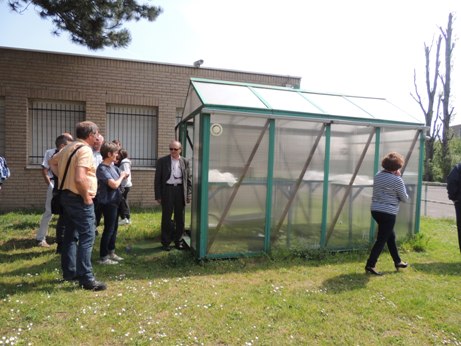 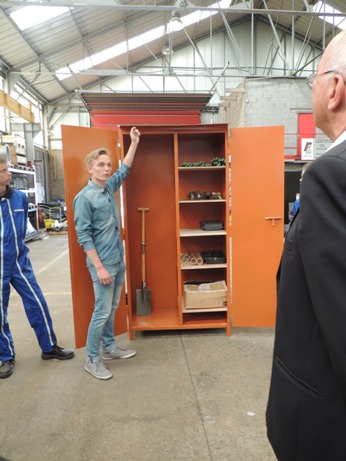 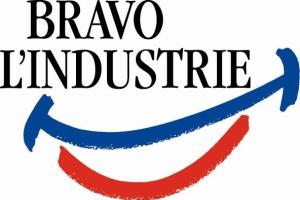 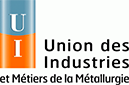 Un projet conçu au lycée, réalisé avec les moyens et ressources humaines et matérielles de l’entreprise
DEUXIEME TRIMESTRE  : REALISATION d’UNE ARMOIRE DE RANGEMENT D’OUTILS DE JARDIN AVEC LES MOYENS DE L’ENTREPRISE
Les élèves découvrent, sous-traitent et/ou participent aux activités de conception, réalisation et finition.
 Ils découvrent et formalisent les règles métiers, l’état de l’art, les environnements et matériels techniques, les savoir-faire exigés, les contraintes qualité, délai, sécurité.
Objectifs et compétences  du Parcours Avenir
A- Découvrir les principes de fonctionnement et la diversité du monde économique et professionnel
Permettre à l’élève
de découvrir le monde économique et professionnel
B- Prendre conscience que le monde
économique et professionnel est en
constante évolution
1
PARCOURS
AVENIR
A- S’engager dans un projet individuel ou collectif
Développer chez les élèves 
le sens de l’engagement 
et de l’initiative
2
B- S’initier au processus créatif
A- Découvrir les possibilités de formation et les voies d’accès au monde économique et professionnel
Permettre à l’élève d’élaborer son projet d’orientation scolaire et professionnelle
3
B- Dépasser les stéréotypes et les représentations liés aux métiers
C- Construire son projet de formation et d’orientation
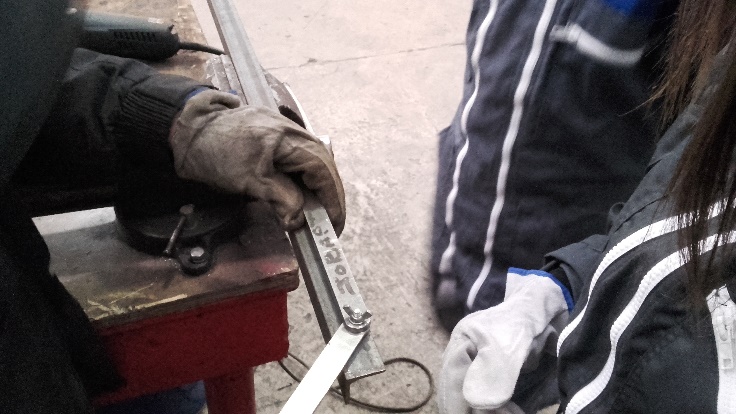 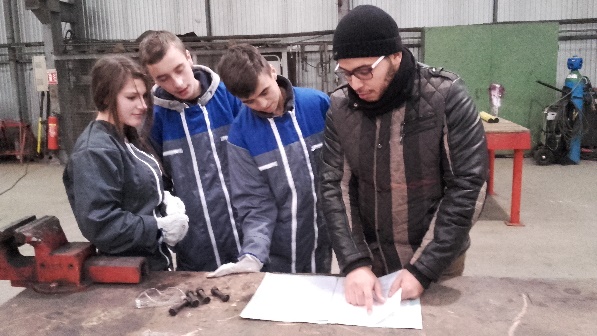 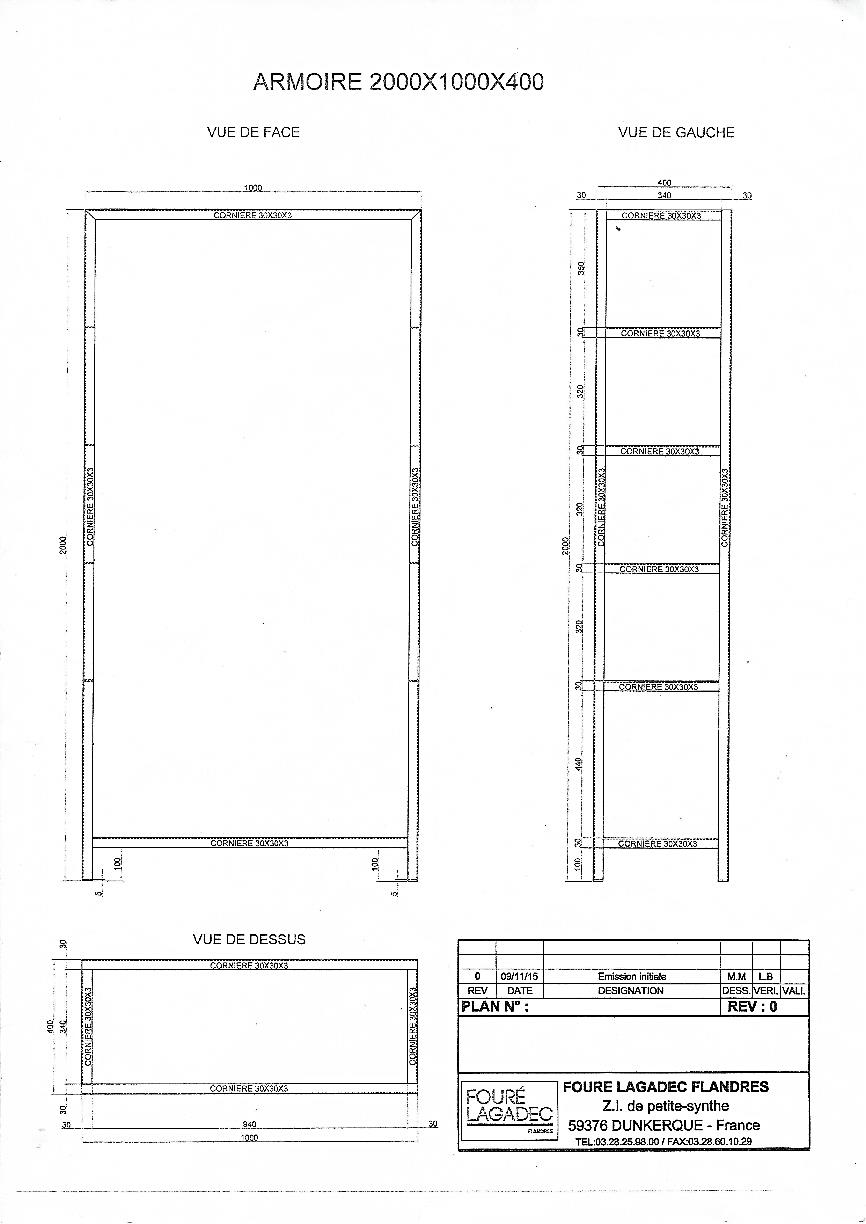 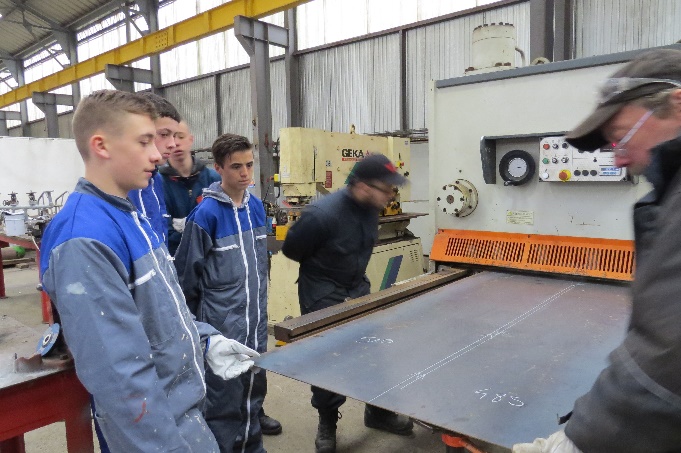 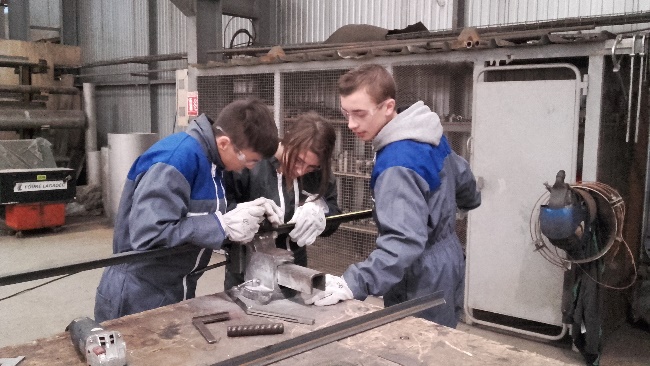 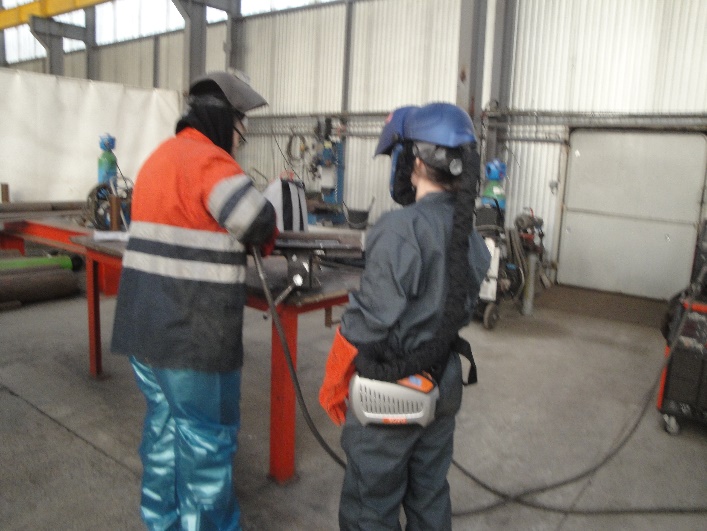 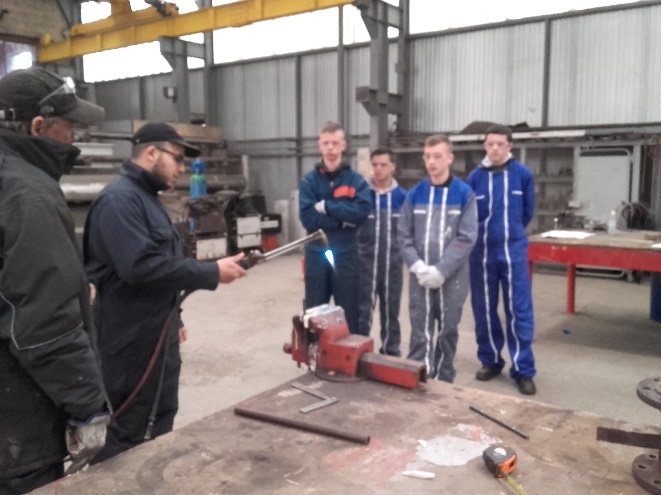 13
Un projet PRÉSENTÉ, VALORISÉ, PRIMÉ
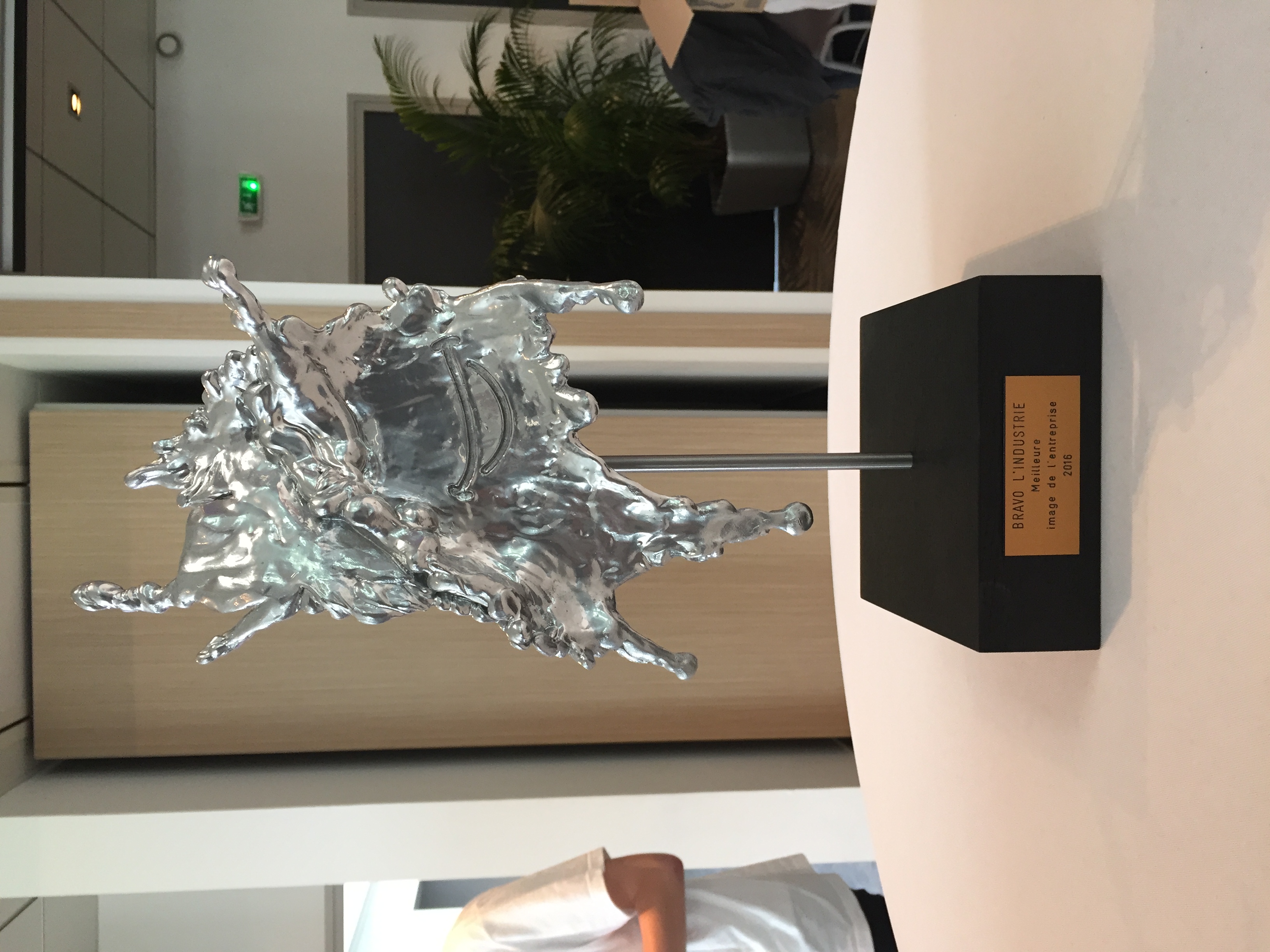 Pour les élèves, une nouvelle activité 
en lien avec les compétences  du socle 

stand, 
diaporama, 
affiches, 
décoration, 
prise de parole ,
réponse aux 
   questions
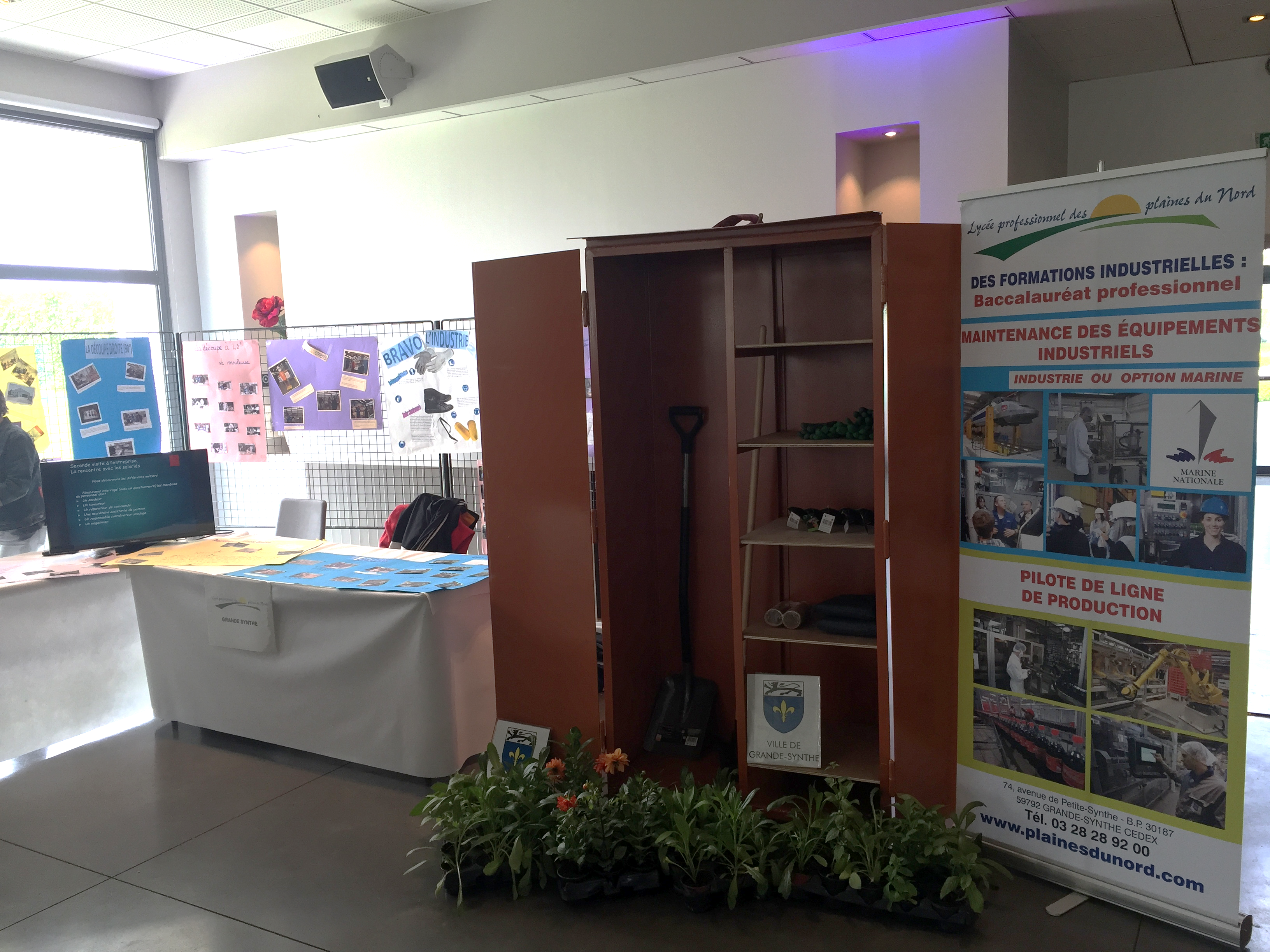 14
L’autre groupe
Visite des serres municipales de Grande-Synthe.
À partir des explications des agents techniques municipaux, les élèves ont ensuite préparé les semis, les ont rempoté et mis dans la serre.
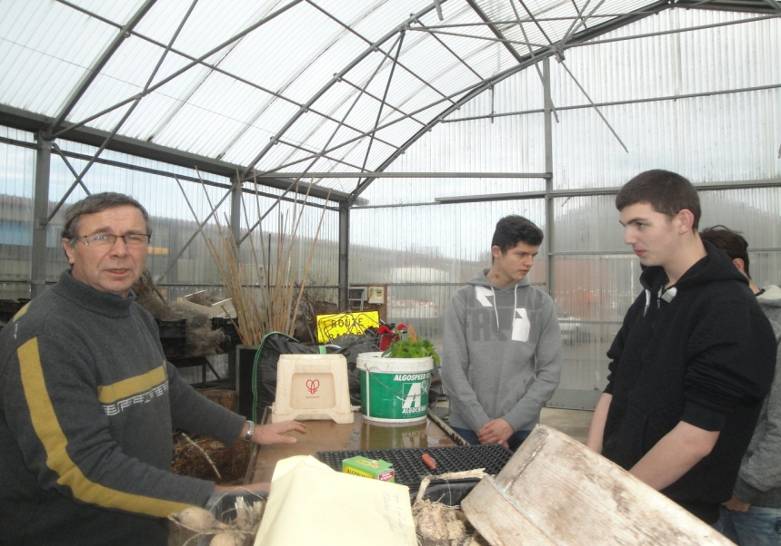 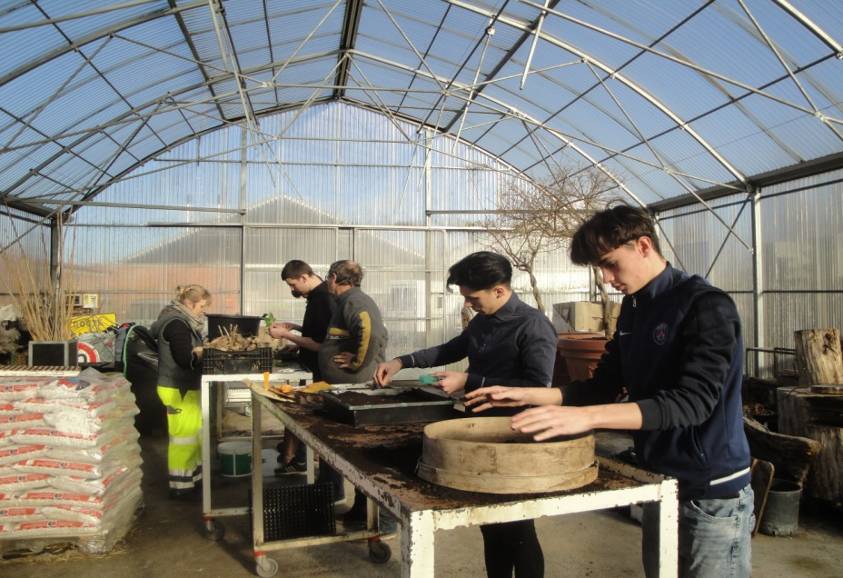 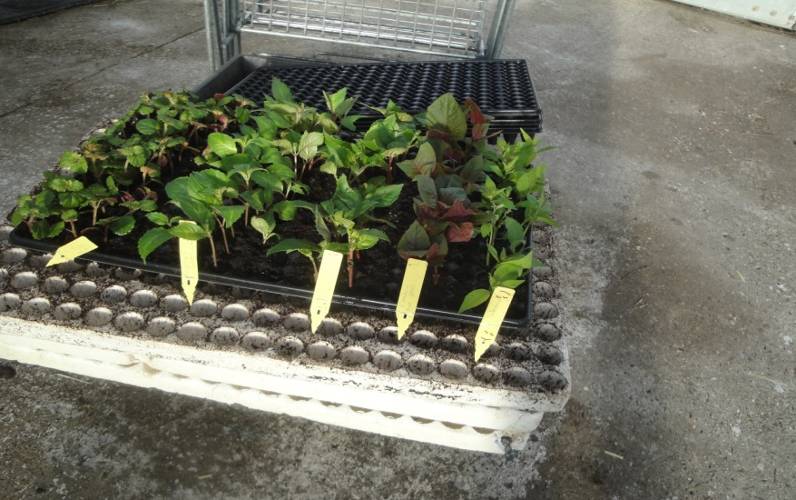 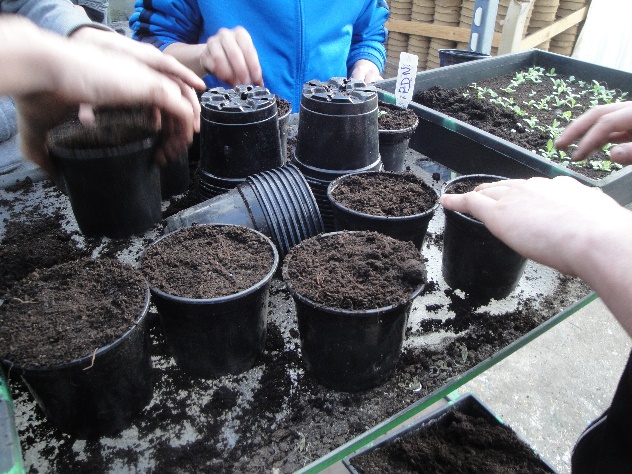 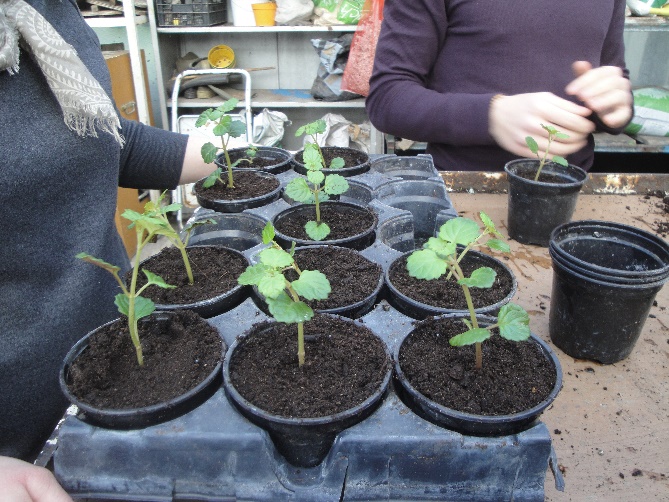 Découverte des métiers relatifs aux travaux paysagers
15
15
Un projet qui continue…
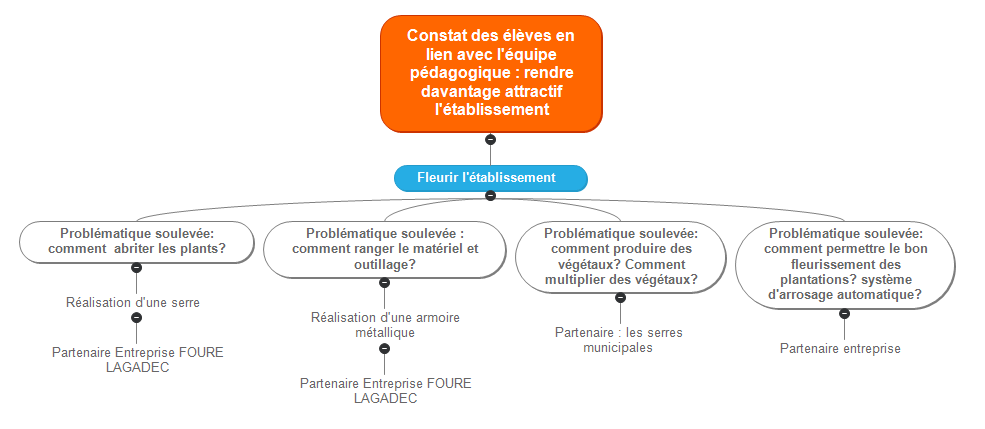 16
16